Gépi tanulási módszerek
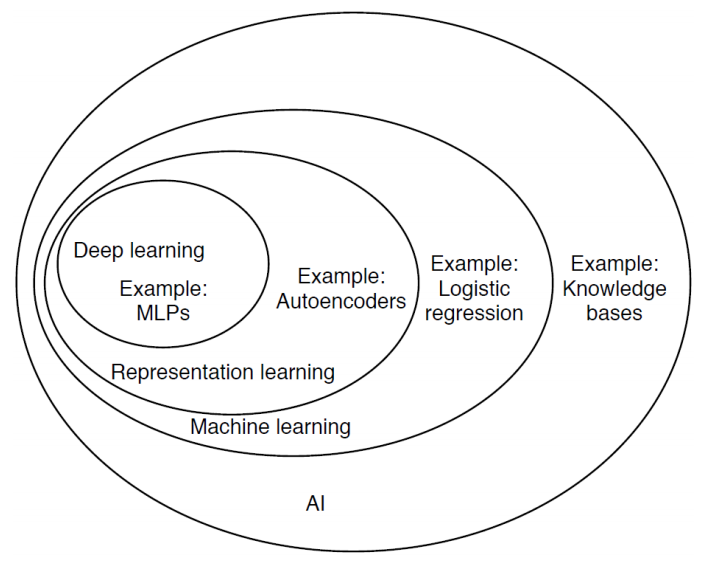 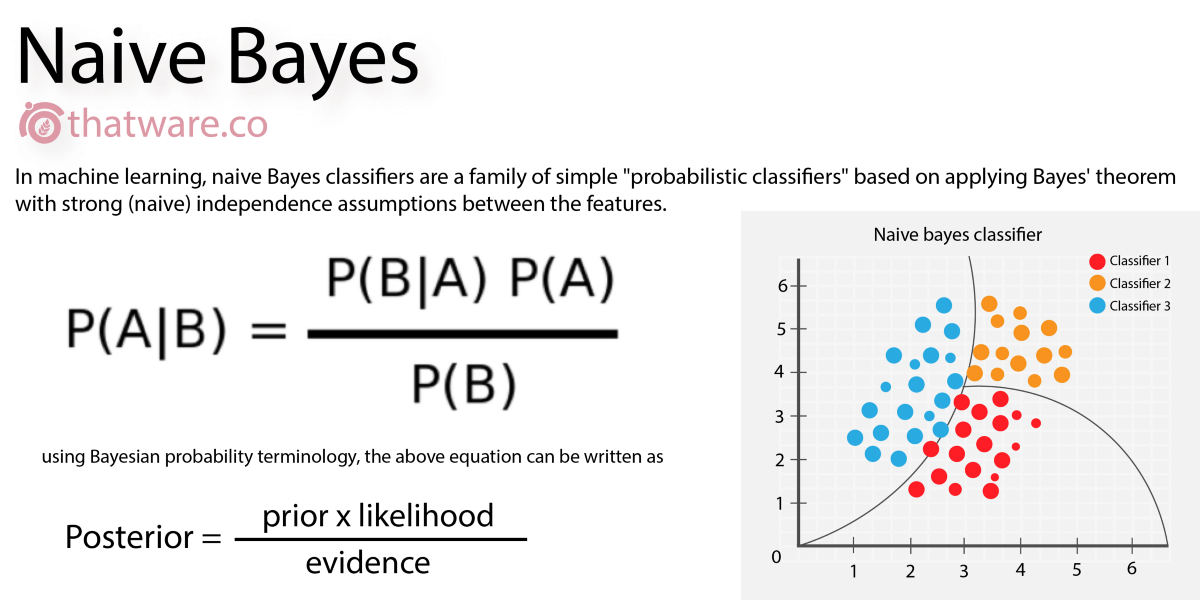 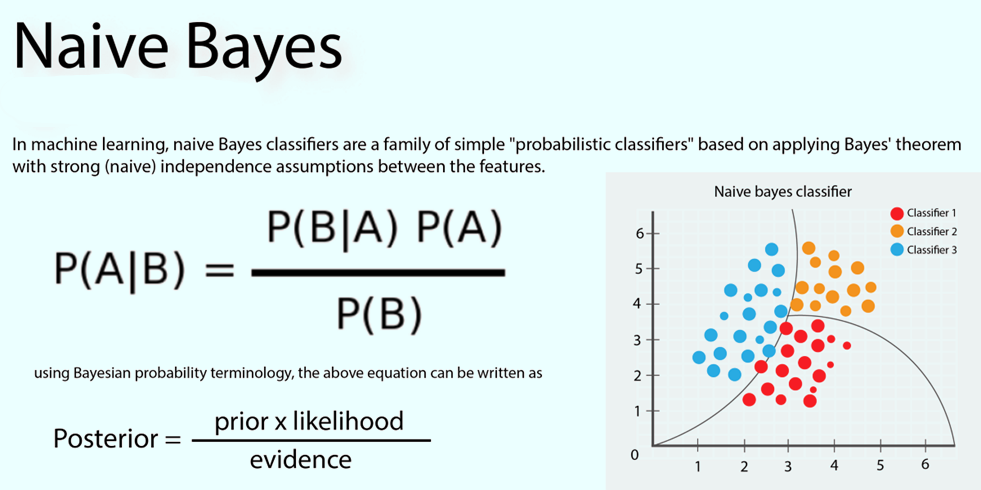 Gépi tanulás – levelező MSc.
2022-23/2
Bevezetés
Tematika
Követelmények
Előadás és gyakorlat
Ajánlott menetrend
Bevezetés, követelmények, ismertető
 Tanulóalgoritmusok tulajdonságai
 Gépi tanulási alapfogalmak
A Bayes döntéselmélet alapjai
 A naiv Bayes modell
 Gauss eloszlás illesztése ML és Bayes módszerrel
2023.02.11.
2023.02.18.
GMM modell és tanítása az EM algoritmussal
 Nemparametrikus módszerek
 Döntési fák - az ID3 algoritmus
Döntési fák kiterjesztései
 Lineáris osztályozás I-II.
Szupportvektor gépek I.
2023.03.18.
2023.03.04.
Szupportvektor gépek II.
 Mesterséges neuronhálók
 Mély neuronhálók
Együttes tanulás
 jellemzőtér transzformációs módszerek
 PAC tanulás, Occam tanulás, mintakomplexitás
2023.05.06.
2023.04.15.
Dr. Tóth László előadásai: https://www.inf.u-szeged.hu/~tothl/gepitan/slides/Videók: https://www.loom.com/share/folder/48302ba77fd640d59fb0bc996b88b1ab
Gyakorlati anyagok
forrás: https://drive.google.com/drive/folders/1Afta2XLTV1Zs5tmFsWz1nHQICfjAoUxk?usp=share_link további hasznos oldalak: http://www.inf.u-szeged.hu/~imegyeri/ -> Machine learning practice
Tételsor szóbeli vizsgához:
1. A gépi tanulás célja. A függvénytanulási feladat tényezői.
2. A gépi tanuláshoz kapcsolódó fogalmak. 
3. A PAC tanulási modell. 
4. Hatékony PAC tanulás. Occam tanulás. 
5. Minta-komplexitás és a Vapnik-Chervonenkis dimenzió. 
6. A Bayes-döntéselmélet alapjai.
7. Eloszlások paramétereinek becslése ML /*illetve Bayes-*/ módszerrel.
8. Valószínűségi eloszlások modellezése Gauss-keverékmodellel (GMM), az ML tanítási kritérium és az Expectation Maximization algoritmus használatával.
9. Döntési fák
10. Neuronhálók.
11. Nemparametrikus módszerek. Példány-alapú tanulás legközelebbi szomszéd és kernel-alapú módszerekkel.
12. Lineáris osztályozók
13. SVM

Vizsgakövetelmények:
A fenti tételsor alapján mindenki 2 tételt kap.
A kettes érdemjegyhez mindkét tételt legalább kettesre kell tudni.
Mérési jegyzőkönyv – beadandó leírása
Nagyjából 5 oldal terjedelemben
Összefüggő mondatokban; képekkel, ábrákkal kiegészítve; kódrészletek
Két mesterségesen létrehozott és egy választott adatbázis
SKLEARN: mintakészítők – osztályozás – nehezebb
Valós: UCI, Kaggle
Három lépés elvégzése:
Előfeldolgozás
Adatok vizsgálata, megértése; a feladat leírása, jellemzők és címkék értelmezése
Adatok kezelése és feldolgozása (pl. standardizálás, normalizálás)
Modellezés
2-3 gépi tanulási algoritmus kipróbálása; 
hiperparaméterek és beállítások próbálgatása (pl. neuronok számának állítása, fa optimális mélységének vagy k-NN-nél legjobb szomszédok számának meghatározása) 
Kiértékelés
Kapott eredmények leírása, ábrázolása és elemzése; döntési felületek megjelenítése 
illetve a tanuló módszer működésének értelmezése (amennyiben lehetséges)
Ütemezési terv